Figure 4. (see also Supplementary Table S2). Solid bars: percentage of Adam3-negative early pachytene spermatocytes ...
Hum Mol Genet, Volume 25, Issue 24, 15 December 2016, Pages 5300–5310, https://doi.org/10.1093/hmg/ddw344
The content of this slide may be subject to copyright: please see the slide notes for details.
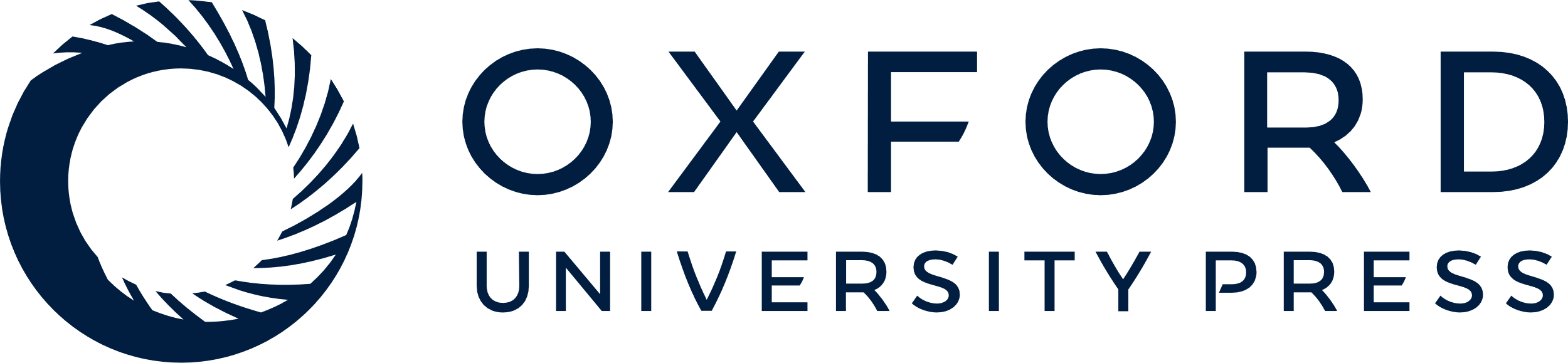 [Speaker Notes: Figure 4. (see also Supplementary Table S2). Solid bars: percentage of Adam3-negative early pachytene spermatocytes that showed RNA FISH signals for a range of different X-linked genes in adult (≥ 6 week old) testis for each genotype. Shaded bars: percentage of Adam3-positive late pachytene spermatocytes showing RNA FISH signals for each X-linked gene in each genotype. Inset: example RNA FISH image of a late stage XEO,Sry spermatid showing RNA FISH signals for Scml2 (green) and Adam3 (white), γH2AX immunostaining of the sex body (red) and DAPI counterstaining of nuclear DNA (blue).


Unless provided in the caption above, the following copyright applies to the content of this slide: © The Author 2016. Published by Oxford University Press.This is an Open Access article distributed under the terms of the Creative Commons Attribution License (http://creativecommons.org/licenses/by/4.0/), which permits unrestricted reuse, distribution, and reproduction in any medium, provided the original work is properly cited.]